Reunião – CRH
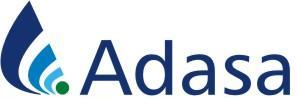 Brasília/2018
Comparativo da Precipitação no Ano Hidrológico 2017/2018 com a Média Histórica (1979 – 2017) – Acumulado de Setembro a Abril
Chuva na Estação Descoberto-Barragem
2016/17, 2017/18 e Média histórica
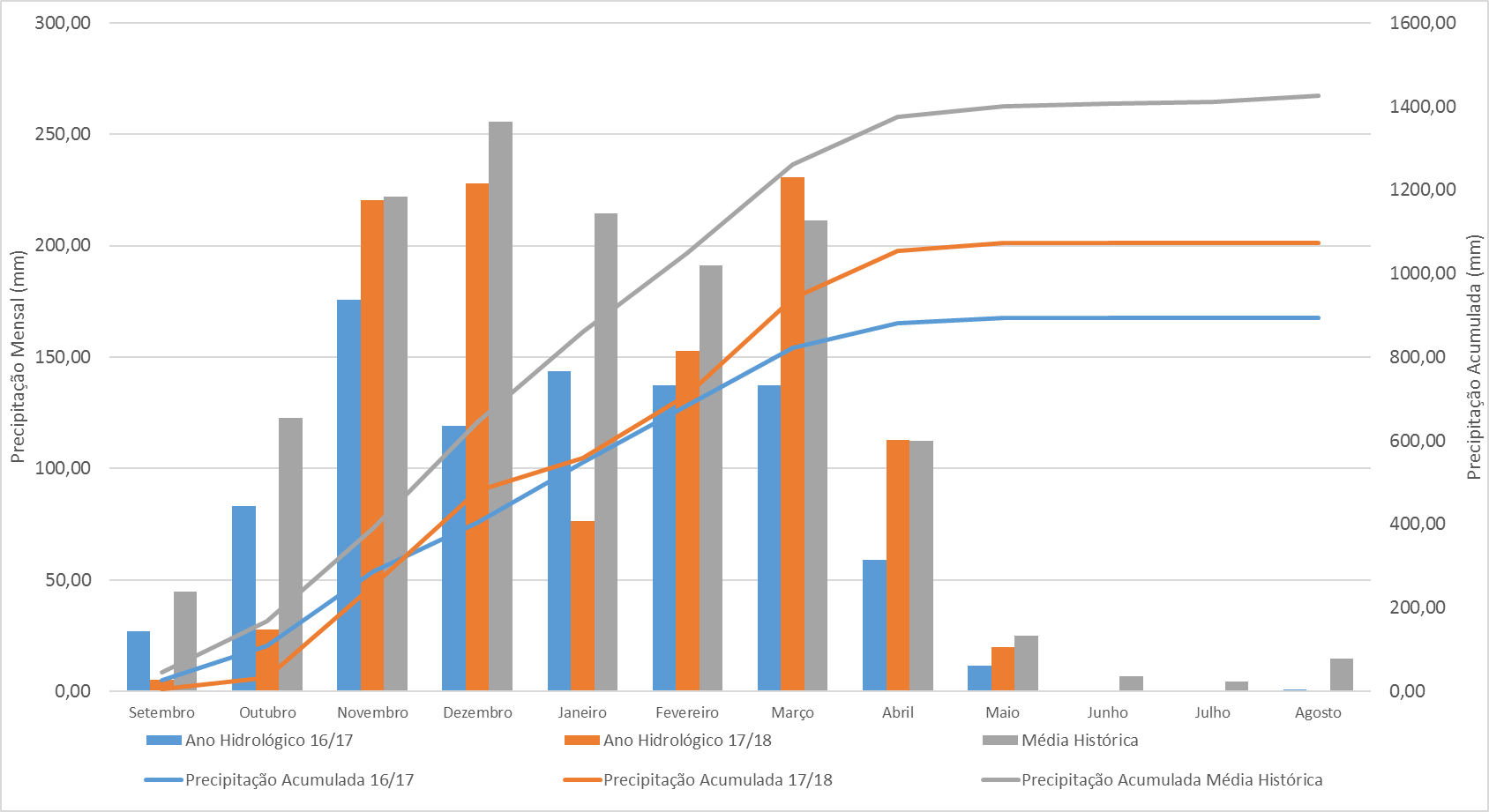 -325mm
  -23%
+17%
(Código ANA: 60435500)
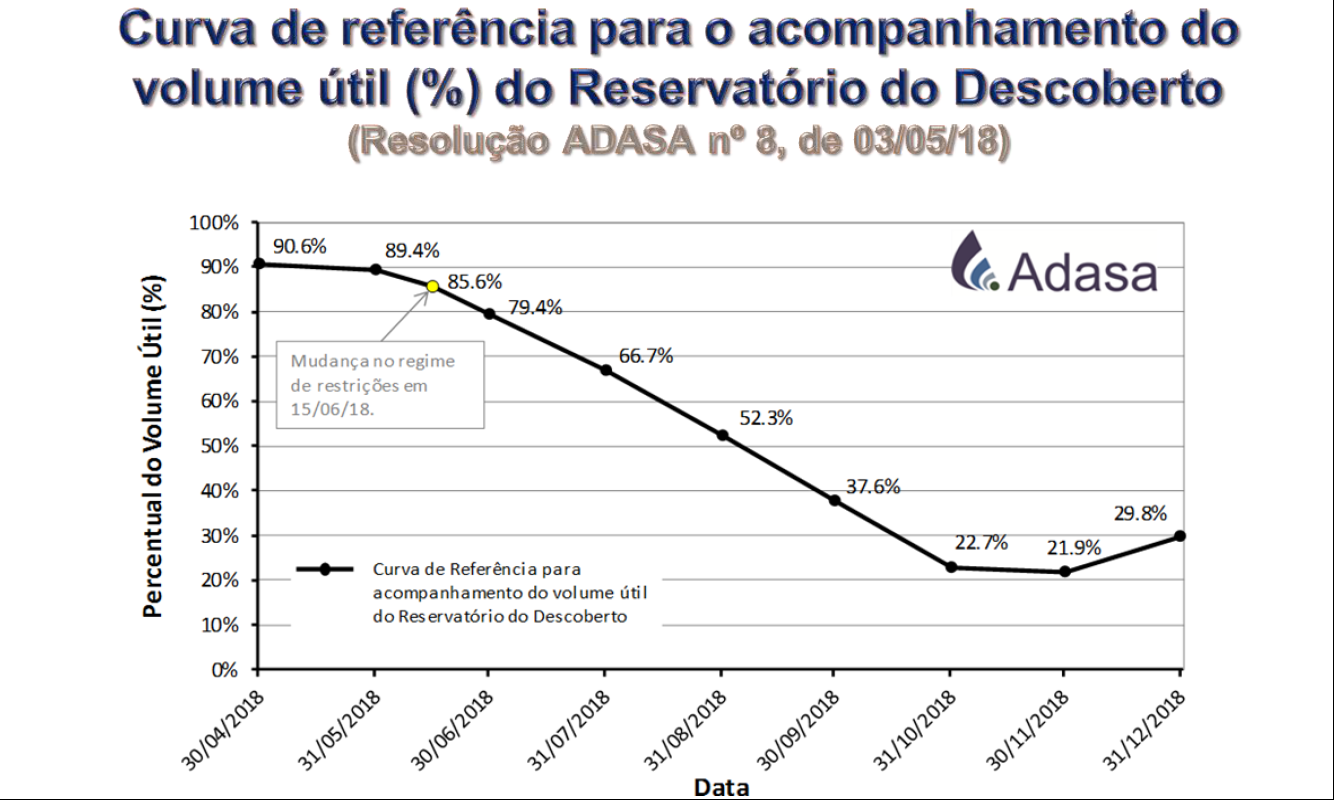 Vazões afluentes ao Reservatório do Descoberto
Média, 2016, 2017 e 2018
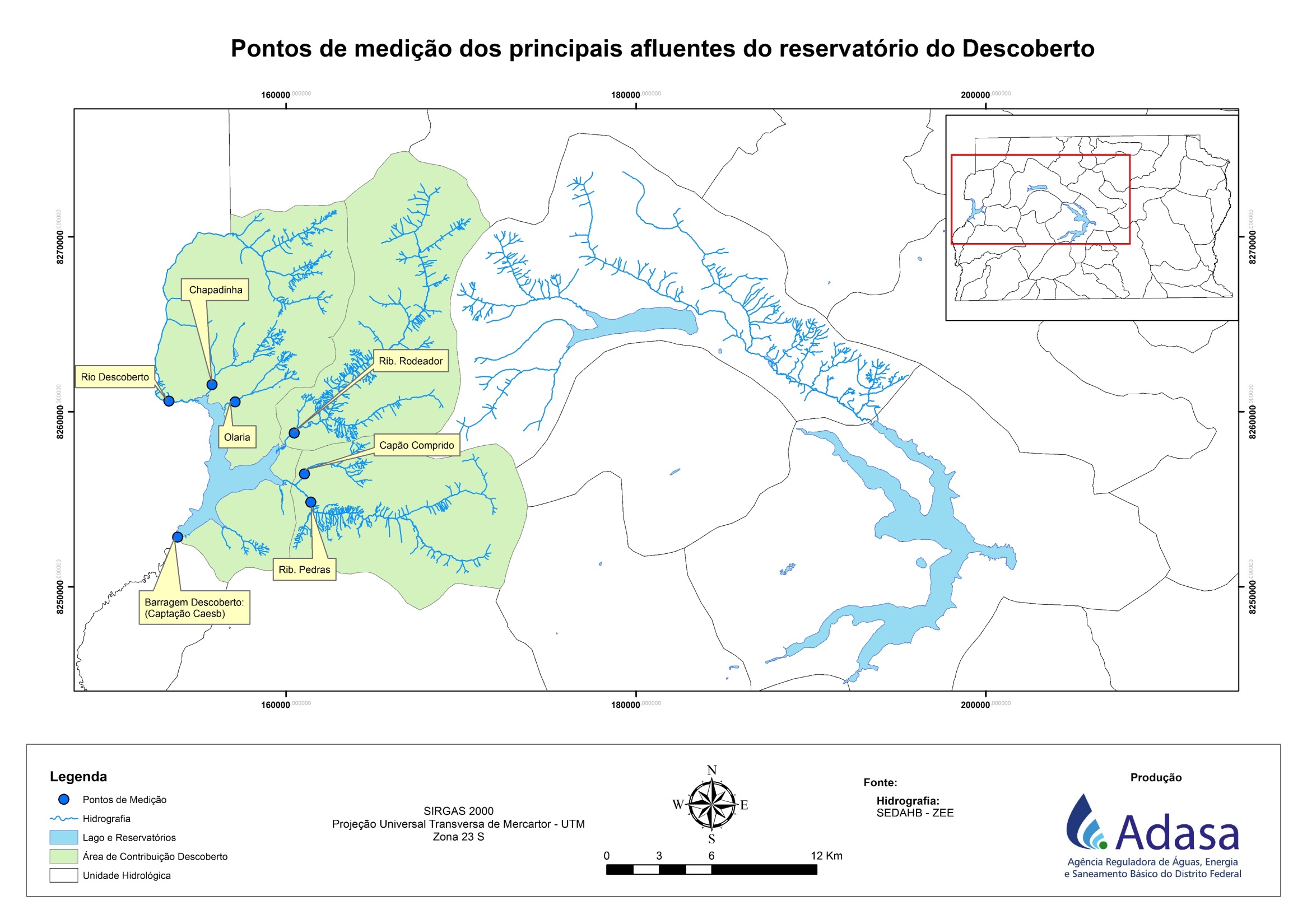 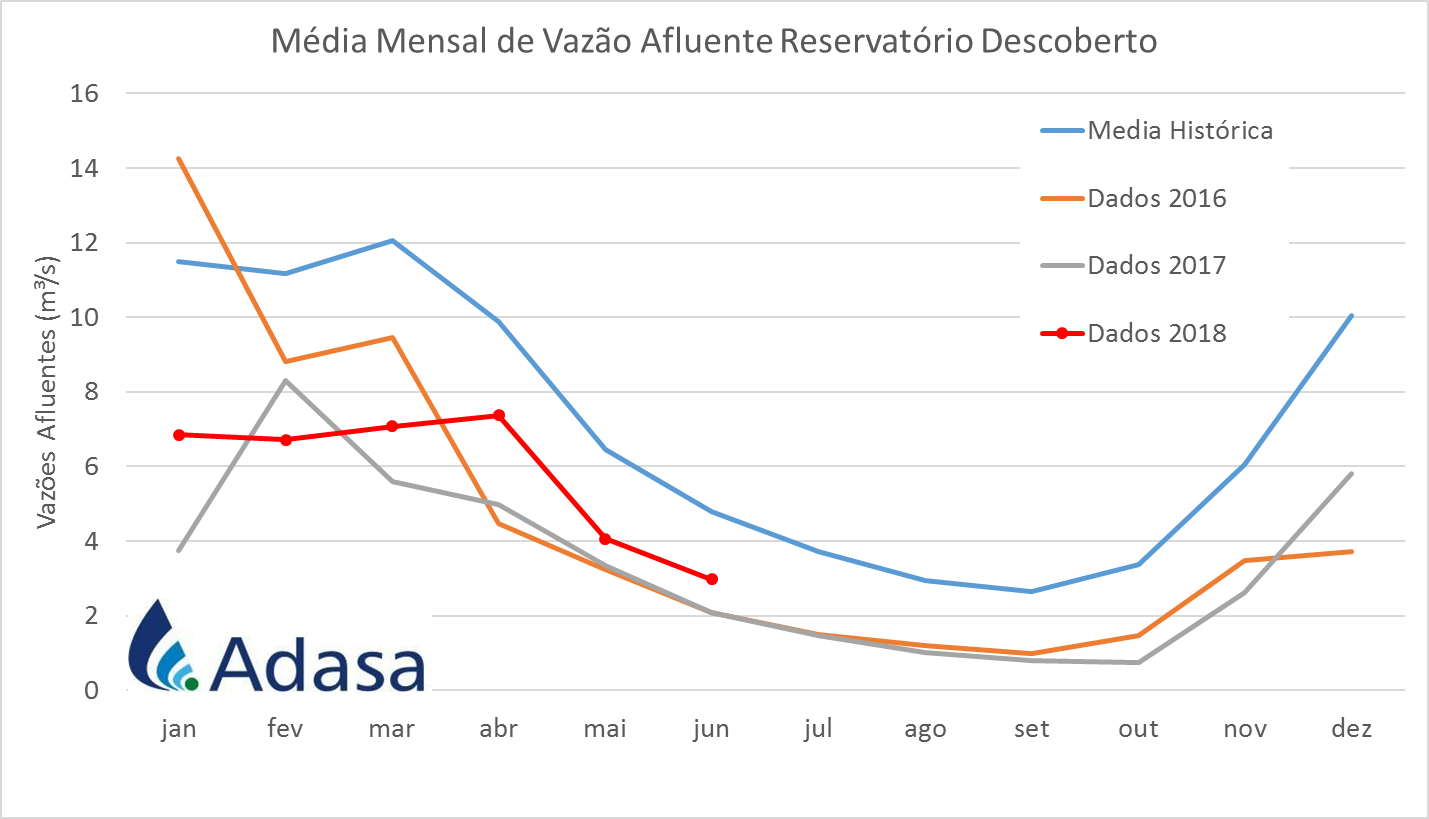 Pontos de Monitoramento
Chuva na Estação Descoberto-Barragem
2016/17, 2017/18 e Média histórica
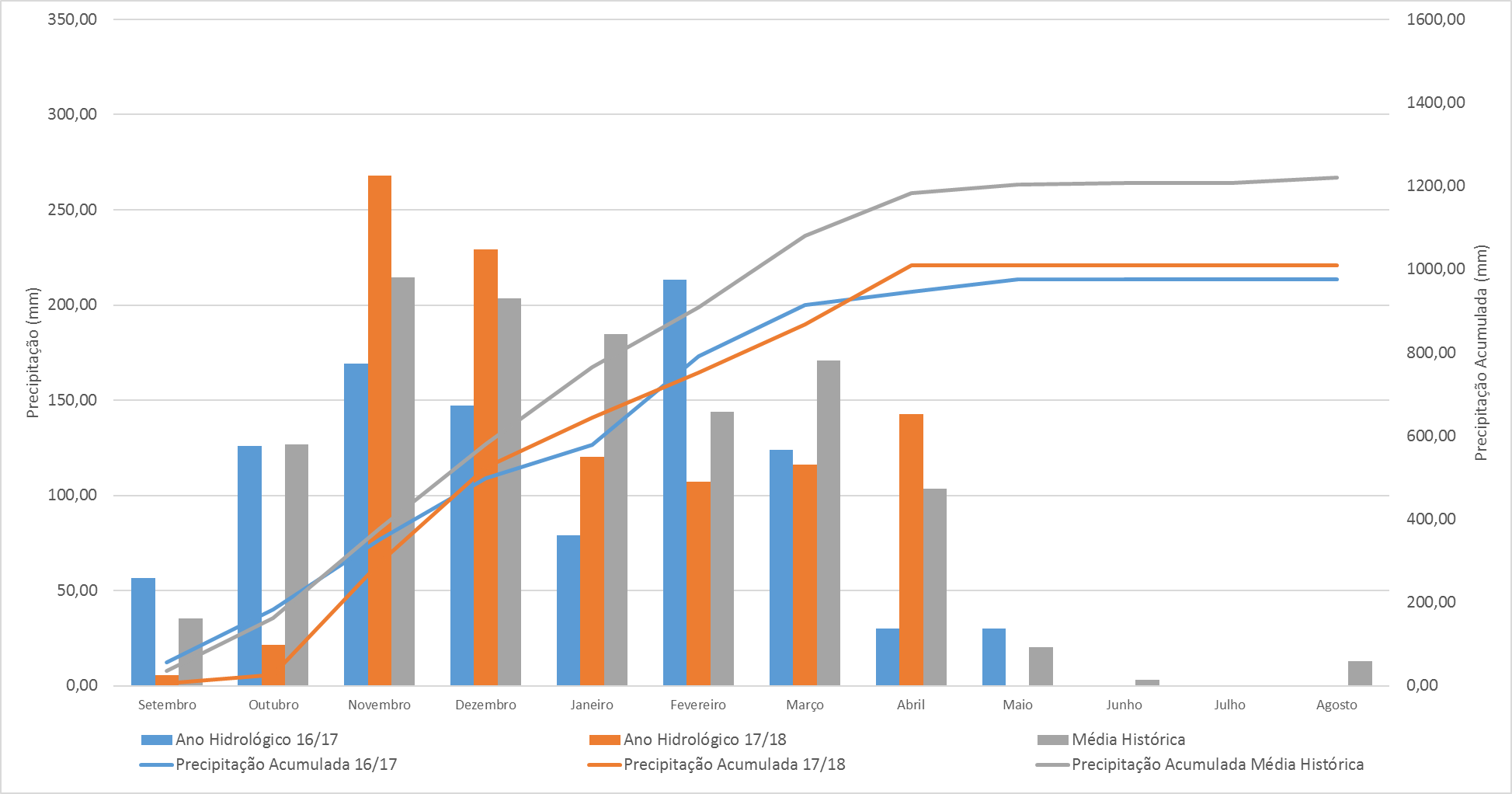 -185 mm
  -15%
(Código ANA: 60477100)
Curva de referência para o acompanhamento do volume útil (%) do Reservatório Santa Maria
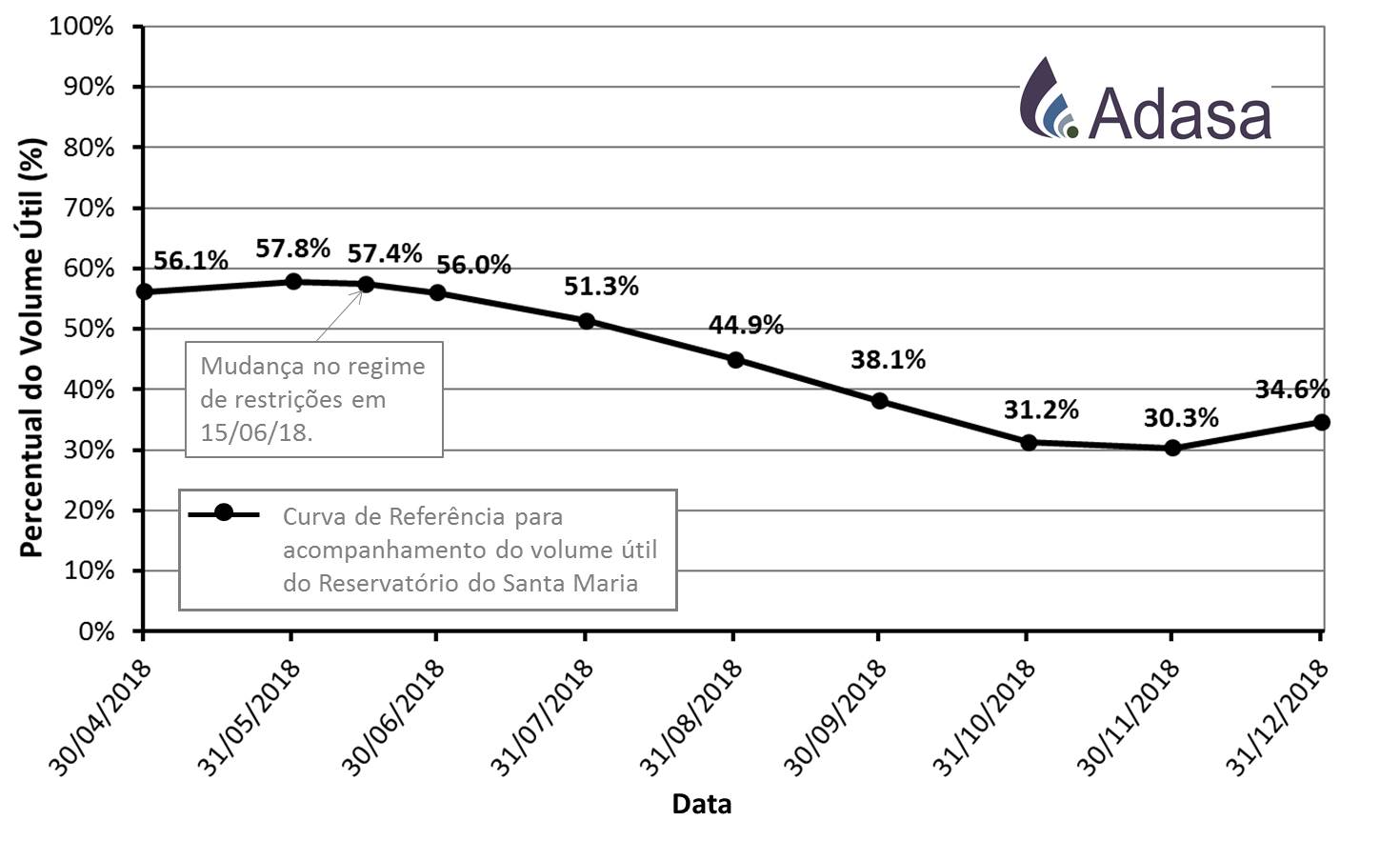 Vazões afluentes ao Reservatório Santa Maria
Média, 2016, 2017 e 2018
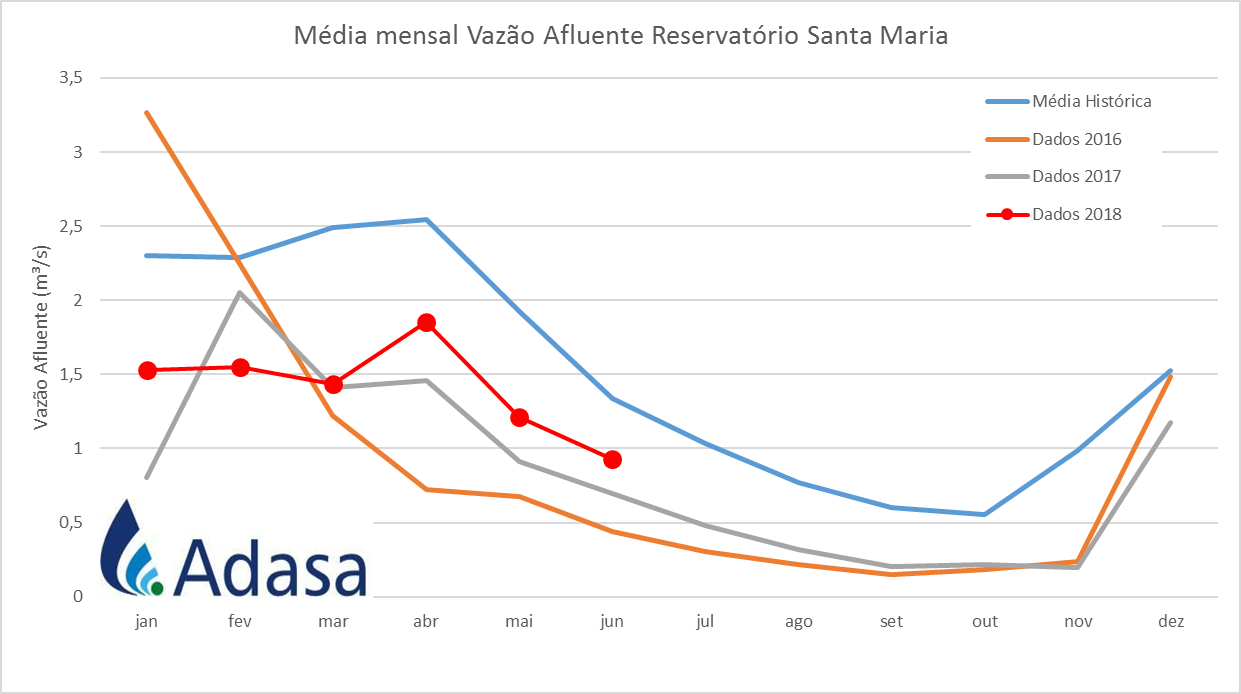 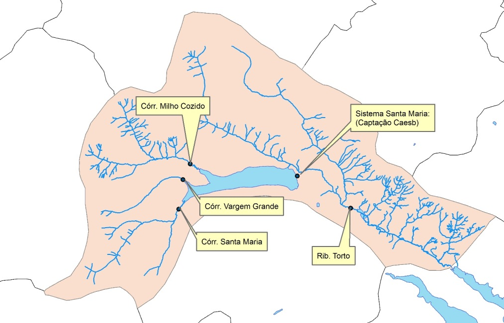 Pontos de Monitoramento